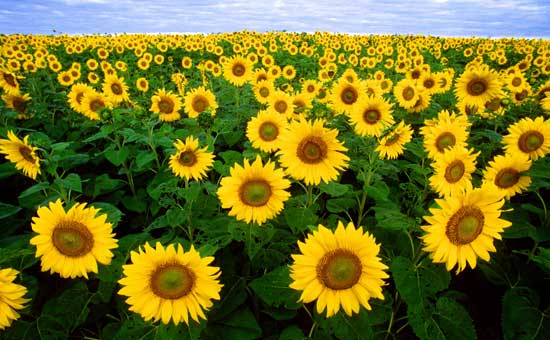 সবাইকে স্বাগতম
শিক্ষক পরিচিতি
মো: মুনছুর আহম্মেদ 
			(বি.এস-সি)
টামটা আদর্শ উচ্চ বিদ্যালয়
সহকারি শিক্ষক (আই সি টি)
মোবাইল নং- 01724001323
 ই-মেইল- ahmmadmonsur30@gmail.com
পাঠ পরিচিতি
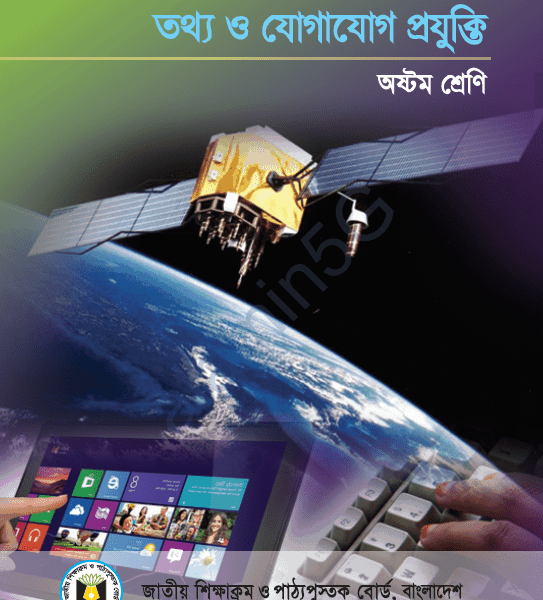 শ্রেণিঃ অষ্টম
বিষয়ঃ তথ্য ও যোগাযোগ প্রযুক্তি
অধ্যায়ঃ দ্বিতীয়
পাঠঃ নবম
আজকের পাঠ শিরোনাম
টপোলজি
এই পাঠ শেষে শিক্ষার্থীরা….
টপোলজি কি তা জানতে পারবে;
বিভিন্ন প্রকার টপোলজির কাজ  বর্ণনা করতে পারবে;
বিভিন্ন প্রকার টপোলজির চিত্র দেখে টপোলজি গুলোর অবস্থান জানতে পারবে;
টপোলজি
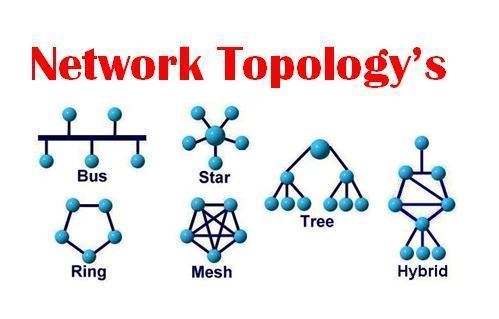 কম্পিউটার নেটওয়ার্কে অনেকগুলো কম্পিউটার একসাথে জুড়ে দেওয়া  হয়,যেন একটি কম্পিউটার অন্য কম্পিউটারের সাথে যোগাযোগ করতে পারে।
কম্পিউটার নেটওয়ার্ক ৪ প্রকার
PAN (Parsonal Area Network)
LAN (Local Area Network)
MAN (Mettropolotan Area Network)
WAN (Wide Area Network)
এই সব নেটওয়ার্কের অন্তর্গত কম্পিউটারগুলো জুরে দেওয়ার জন্য বিভিন্ন পদ্ধতি ব্যাবহার করা হয়। এ ভিন্ন ভিন্ন পদ্ধতিকে বলা হয় নেটওয়ার্ক টপোলজি।
বাস টপোলজি
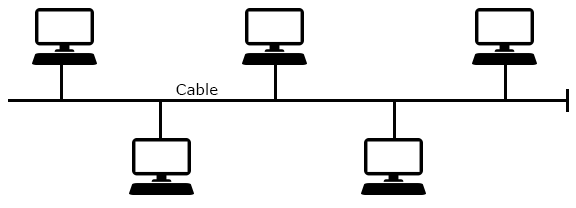 বাস টপোলজিতে একটা মূল ব্যাকবোন বা মূল লাইনের সাথে সবগুলো কম্পিউটারকে জুড়ে দেয়া হয়,ফলে কোন তথ্য দিলে তা সকল কম্পিউটার পায়।
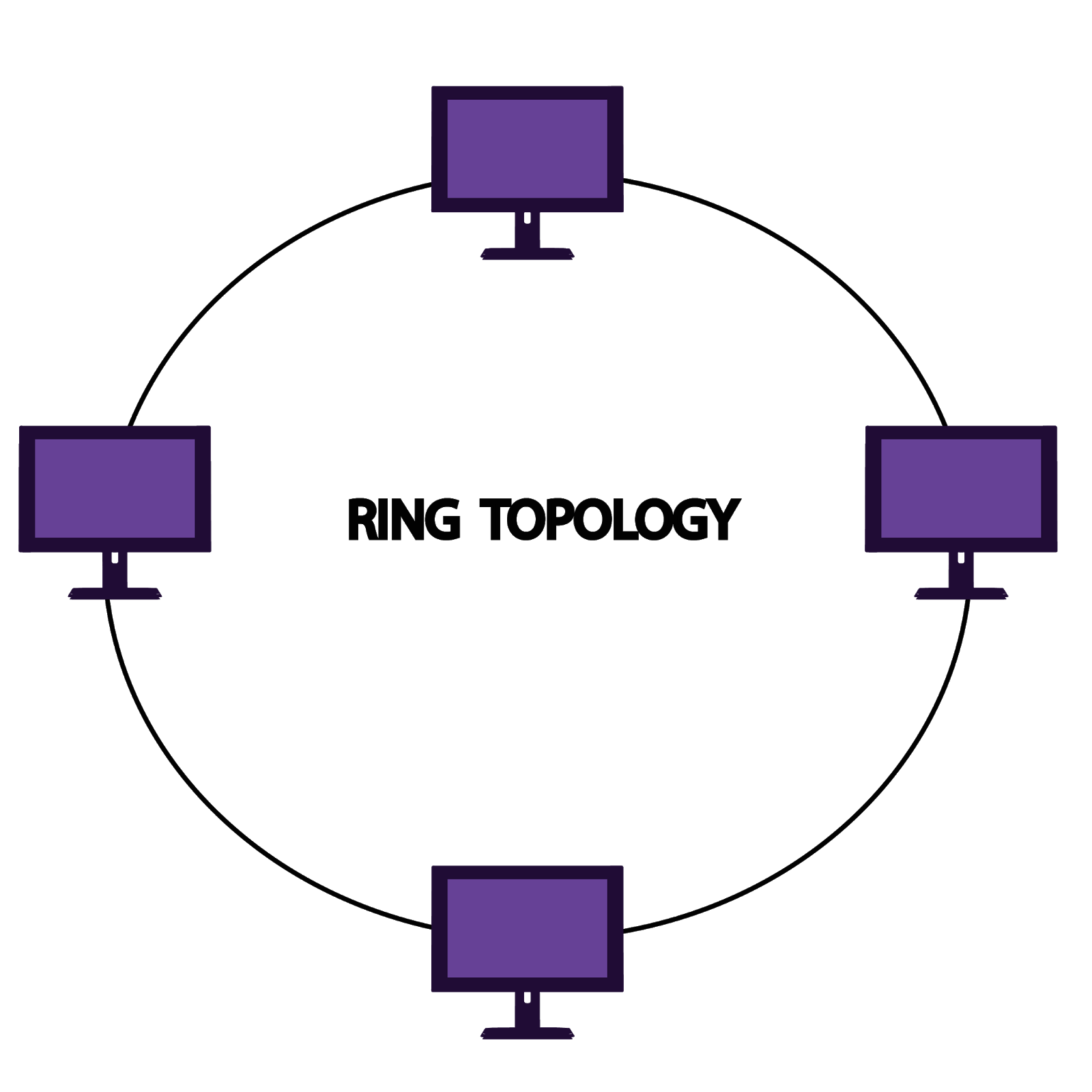 রিং টপোলজিতে প্রত্যেকটা কম্পিউটার অন্য দুটো কম্পিউটারের সাথে যুক্ত থাকে।
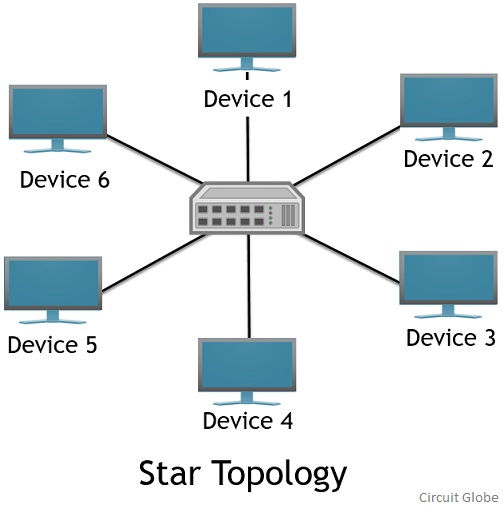 স্টার টপোলজিতে কোন নেটওয়ার্কে প্রত্যেকটা কম্পিউটার একটা কেন্দ্রীয় হাবের(hub)সাথে যুক্ত থাকে।
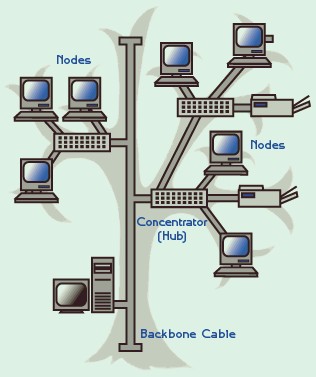 ট্রি টপোলজি
ট্রি টপোলজিতে অনেকগুলো স্টার টপোলজিকে একত্র করা হয়েছে।
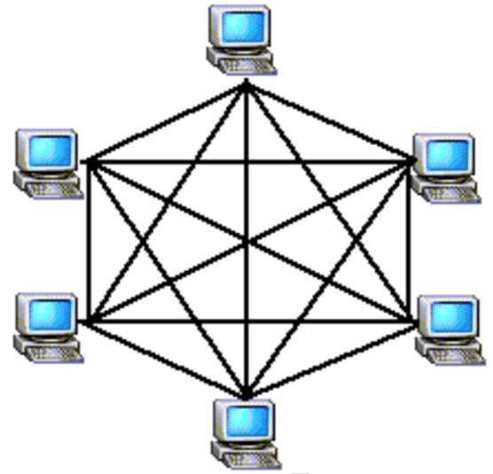 মেশ টপোলজি
মেশ টপোলজিতে কম্পিউটারগুলো একটা আর একটার সাথে একাধিক পথে যুক্ত থাকে।
মুল্যায়ন
১।টপোলজি কত প্রকার ও কী কী?
বাড়ীর কাজ
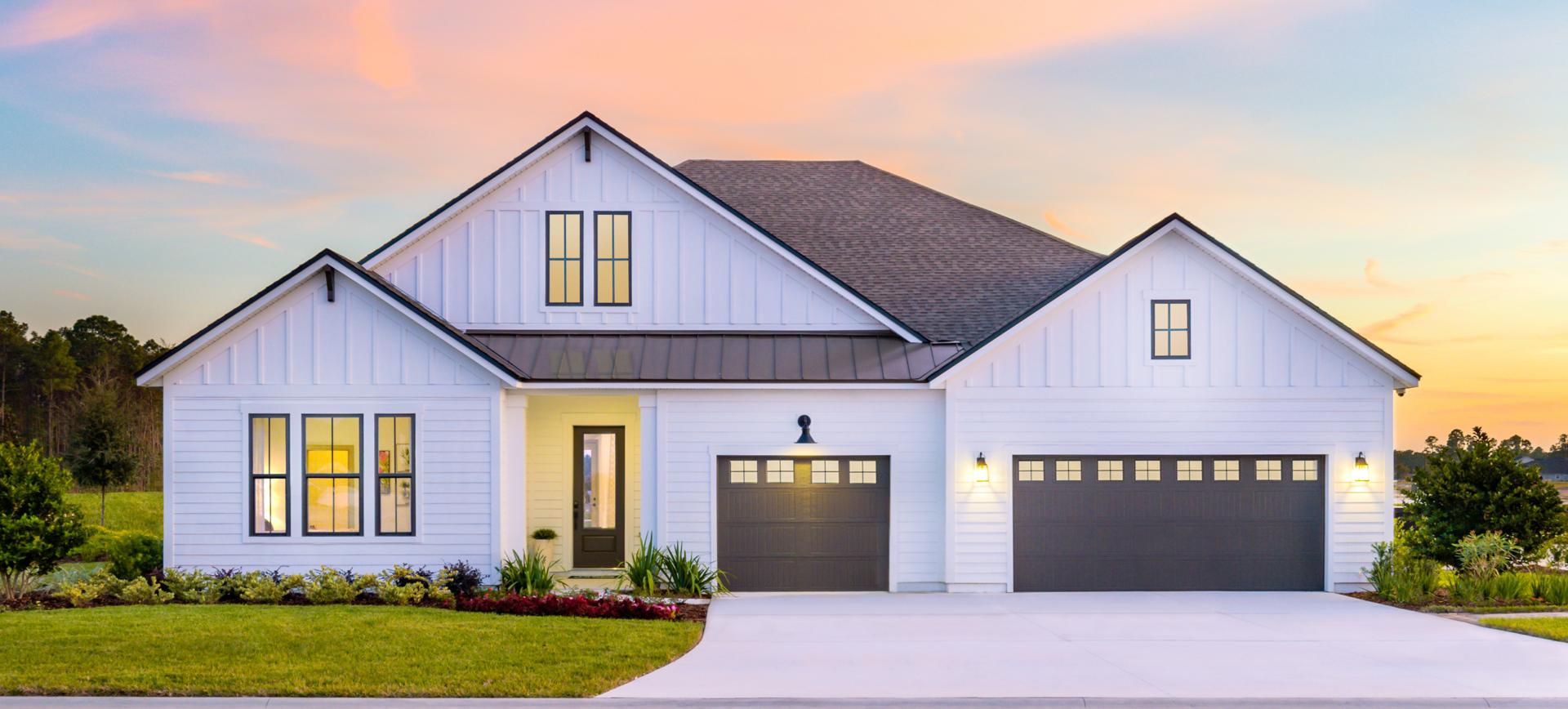 বিভিন্ন প্রকার টপোলজির চিত্র এঁকে তার বর্ননা কর।
ধন্যবাদ